Life to Eagle Seminar
Seaway Trails 
District Advancement Committee
Boy Scouts of America
Based on the original version created by Stephen Fisher
1
Purpose	of	this	Seminar
Review the steps from Life to Eagle

Review the Requirements for the Eagle  Scout

Demystifying the Eagle Project
2
The	Seven	Eagle	Requirements
3
[Speaker Notes: 1.) Be active for six (6) months after Life rank.
2.)Live by the Scout Oath and Law
3.)Earn at least 21 Merit Badges (including those  required for the Eagle Rank)
4.)Hold a position of responsibility for a  period of six (6) months
5.)Complete an Eagle Scout Service Project
6.)Take part in a Scoutmaster Conference
7.)Successfully complete Eagle Board of  Review

All the requirements EXCEPT the seventh MUST be completed before your 18th birthday]
ReferencesWhere to find information
Guide to Advancement,
revised annually
Boy Scout Requirements, revised annually
Boy Scout Handbook
Eagle Scout Application, latest revision
Eagle Scout Service Project Workbook, latest revision
4
References
Guide to Advancement,
revised annually
Boy Scout Requirements, revised annually
Boy Scout Handbook
Eagle Scout Application, latest revision
Eagle Scout Service Project Workbook, latest revision
Two important documents found on Council website
http://www.cnyscouts.org/advancement/

Eagle Scout 30 step plan
Request for Reference Letter template
5
How	Do	I	Get	From	Life	to	Eagle?
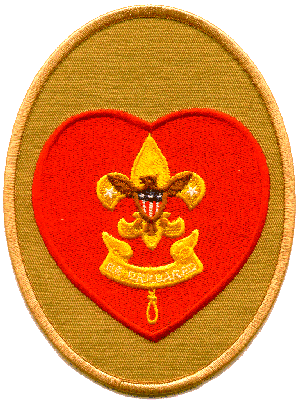 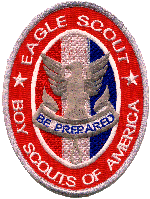 6
[Speaker Notes: The best place to start is here:  A life to Eagle Seminar]
Life to Eagle
Do Requirements 1-5 before your 18th  birthday

Complete Service Project

Fill out Eagle Scout Application Form
All dates must be correct
Complete ALL requirements as specified

Complete Eagle Scout Application  Packet
7
Life to Eagle
Always check to see if  you have the current  version-https://filestore.scouting.org/filestore/pdf/512-728_wb_fillable.pdf
8
[Speaker Notes: Fill it out completely

Ideally, use the form from Scoutbook which will ensure correct dates for your merit badges and leadership roles AND be the most up to date version

List references as requested		Be sure all dates are correct
Include unit numbers for  merit badges	List only 21 merit badges
Complete and sign the back  side	Attach to your project workbook

Send your application to Council for  verification
Council will then:  Inform the District’s Advancement Committee that application is ready to Authorize Board of Review

District Advancement Committee receives the  verified application from LHC and  prepares the Eagle Board of Review Packet for 
Board of Review arranged by District  Eagle Chairman (3 to 6 members)

The Eagle Board of Review is held 
Unit Leader may introduce candidate to the  members but is not a board member
Requires unanimous decision

Board of Review signs off if the candidate is passed.  Application is sent to  Council for processing
Council Scout Executive signs  Application
Application sent to National which  verifies and authorizes award (Done  electronically; target is 6 weeks, may be as little as 2 weeks)]
Seaway Trails District Review Board Procedures
Process is the same for project proposals and for final Eagle boards
9
[Speaker Notes: Request for review must be in 2 weeks prior regular District schedule 

Projects can be emailed directly in PDF directly to the advancement chair
Project workbooks (in PDF form) and letters of reference can also be emailed directly to the advancement chair

Letters of reference are to be mailed via standard mail

The Eagle application needs to go to the service center for verification (step 5 for previous slides)
Reviews are held according to each District’s Schedule
Both proposals and reviews follow the same board make-up format]
Understanding the requirements
10
Requirement	#1	–	Be	Active
Any six (6) month period, not necessarily  consecutive

ACTIVE means registered and not suspended for
discipline
11
[Speaker Notes: Be active in your troop, team, ship or  crew for a period of at least six (6)  months after you achieve the rank of  Life Scout]
Requirement	#2	–Scout Spirit
This requirement is
NOT  for how you act in your unit,  but how you live your life!
12
[Speaker Notes: As a Life Scout, demonstrate Scout Spirit by living the Scout Oath and Scout Law. 
Tell how you have done your duty to God, how you have lived the Scout Oath and Scout Law 
in your everyday life, and how your understanding of the Scout Oath and Scout Law will guide 
your life in the future. List on your Eagle Scout Rank Application the names of individuals who
know you personally and would be willing to provide a recommendation on your behalf, 
including parents/guardians, religious (if not affiliated with an organized religion, then the 
parent or guardian provides this reference), educational, employer (if employed), and two other references.]
Requirement	#3	–	Earn 21 Merit Badges
Earn a total of 21 Merit Badges (4 required, 6 total for STAR: 4 required, 12 total
for Life Scout: 5 required, 21 total for Eagle) including the following:
Environmental Science OR Sustainability **
Personal Management
First Aid
Citizenship in the  Community
Citizenship in the Nation
Citizenship in the World
Communications
Personal Fitness
Emergency Preparedness
OR Lifesaving **
Swimming OR Hiking OR
Cycling **
Camping
Cooking
Family Life
(** You must choose only one of  these merit badges. If you have earned more than one of the badges listed, choose one and list the remaining badges to make your total of 21)
On  July 1, 2022, Citizenship in Society becomes a required merit badge
13
Merit	badges	must	be…..
APPROVED in advance by the Unit Leader
EARNED with approved Merit Badge  Counselors
REPORTED to Council by the Unit  Representative
NOTE:	Keep your MERIT BADGE ADVANCEMENT
CARDS, They are your proof of completion!
MERIT BADGE COUNSELORS DO NOT NEED TO BE FROM WITHIN THE TROOP.  IN FACT, IT IS ENCOURAGED THAT YOU SEEK COUNSELORS OUTSIDE THE TROOP!
14
Merit Badges and Scouts with Disabilities
There are special exceptions for Scouts  with disabilities

Contact the District Advancement  Chairman for guidance
15
REQUIREMENT	#4	–
Position of  Responsibility
16
[Speaker Notes: While a Life Scout, serve actively for a  period of six (6) months in one or more  
qualified positions of responsibility.  List  only those positions served after your Life  Board of Review Date.


Serve Actively in your Position of Responsibility

Time carried on the unit records in the position is  all that is required.

You do not have to hold one position for six (6)  months.

You do not have to hold the position for six (6)  consecutive months.

You may meet this requirement any time while a  Life Scout.]
Performance in the Position of Responsibility
A Scout may not be held to an  extraordinary, undefined, or unknown  standard of performance.

The standard of performance used to  measure this requirement shall be the same  as that applied to other Star, Life or Eagle  Scout candidates.
17
Requirement	#5	–
Eagle Scout Service Project
18
[Speaker Notes: While a Life Scout,  plan, develop, and  give leadership to  others in a service  
project helpful to  any religious  institution, any  school, or your  community.]
Requirement	#6	–
Scoutmaster Conference
19
[Speaker Notes: Take part in a Scoutmaster conference with your  unit leader.

A Scoutmaster conference is a positive experience,  the objective of which is to help a Scout evaluate his or her accomplishments and set new goals. Even goals beyond the rank of Eagle and/or the age of 18.

A Scoutmaster conference may be conducted at the  request of an Eagle candidate or be initiated by  the unit leader.

*When there is a reason to believe that an Eagle  candidate will not be qualified to achieve the Eagle  Scout award within the six-month period prior to  his or her eighteenth birthday, the unit leader is  obligated to initiate a counseling session, on a  timely basis, so as to give the Eagle candidate every  reasonable opportunity to become qualified.]
Have	a	Problem??
What can I do if I am  having a problem with my  Scoutmaster or any other  Adult Leader?
Get HELP: (Quickly, do not wait for it to get better on its own)
20
[Speaker Notes: Talk to your Scoutmaster, Crew Advisor, Ship  Skipper or Team Coach.  Talk to your Troop Advancement Chairperson.
Talk to your Troop Committee Chairperson.  Talk to your District Advancement  Chairperson.

All Scouts have the right to ask for a board of  review at any time to review an adverse advancement decision.
If you think you are not being treated fairly or that you are being held to extraordinary  standards, contact the District Advancement  
Chairperson or the District Chairperson.
Do not delay, the more promptly problems can  be resolved the better.]
Having a Problem continued
Remember, NO Council, District, Unit or  Individual has the authority to add to or subtract  from any advancement requirements.

Ignorance is no excuse for  imposing “old” requirements, self-created requirements, or unit-created requirements.
21
[Speaker Notes: Remember, NO Council, District, Unit or  Individual has the authority to add to or subtract  from any advancement requirements.

Ignorance is no excuse for  imposing “old” requirements, self-created requirements, or unit-created requirements]
Requirement	#7	–
Board of Review
22
[Speaker Notes: 3 to 6 members over 21 years of age
(1 District and/or Council Member must participate)

Unanimous decision must be reached

If the candidate is not approved then an appeal  process is available

Candidates may not repeat a board of review, an  adverse decision can only be overturned by appeal]
Letters	of	Reference
You must get at least six letters of reference
Your Parents/Guardians
Religious Leader over the age of 21
Educator
Two from Friends
Your Employer
If no employer, you may provide only five letters  of reference.
The letters must match the references listed on  the Application.
23
[Speaker Notes: You must get at least six letters of reference
	Your Parents/Guardians
	Religious Leader over the age of 21
	Educator
	Two from Friends
	Your Employer  If no employer, you may provide only five letters  of reference.

The letters must match the references listed on  the Application.
The letters are sent directly to the Advancement Chair
Regular mail or email both OK
Ensure you’re are clearly identified as the candidate that the letter is for

If you do not have a religious reference,  you must list your parents on the line for religious reference.
Emphasize to them that their letter must address your religious/spiritual beliefs and not just your character in general as the parent reference would

If you are not employed, you need not  provide a letter of reference.]
Your	Life	Ambitions
Attach to your Eagle Scout Award Application  a statement 
of your ambitions, life purpose,  and a listing of positions 
held in your  religious institution, school, camp,  community 
or other organizations during  which you demonstrated leadership 
skills.

Include any honors and awards received  during this service.
24
[Speaker Notes: Attach to your Eagle Scout Award Application  a statement of your ambitions, life purpose,  and a listing of positions held in your  religious institution, school, camp,  community or other organizations during  which you demonstrated leadership skills.
Include any honors and awards received  during this service.

It IS OK to say, “I don’t know for sure yet.” Especially if you are not a senior—but even if you are!  Simply describe what you are thinking TODAY. Tomorrow it may be different.  There is no right or wrong answer.  This is as much to remind YOU of what you have achieved to this point in your life.]
Rolling back the curtain…
The Eagle Project
25
[Speaker Notes: The Eagle project, to some, is the most daunting part of completing Eagle.  Because, for all intents and purposes, it is.
Effectively, it is no different than running a project in industry
And the review board is like a company’s board of directors
You are responsible to
Show what the project scope is and what defines success
Show why the project should be done
Show what resources the project requires
People
Materials
Money
Keep the people doing the work safe]
Requirement	#5
Eagle Scout  Service Project
26
[Speaker Notes: While a Life Scout, plan, develop, and  give leadership to others in a service  project helpful	
to any religious  institution, school, or your community]
Start planning as soon as you reach Life rank…
You may think about a project before reaching Life Rank, but…

Your eighteenth  birthday.
27
[Speaker Notes: You may only start planning your Eagle Scout Service Project just as soon after achieving  the rank of Life Scout as is practical.


All work on your Eagle Service Project must  be undertaken while you are a Life Scout  and completed before your eighteenth  birthday.]
You	must	do	your	own	project
A candidate may not use his participation in  the service project of another Eagle candidate.

You may not copy or otherwise share

It’s all about showing LEADERSHIP.
28
[Speaker Notes: A candidate may not use his participation in  the service project of another Eagle candidate  to satisfy the Eagle Service Project  requirement.

You may not copy or otherwise share your  responsibilities for planning, developing, or  providing leadership to others.

It’s all about showing LEADERSHIP.]
The	Project	Proposal
Signatures

Beneficiaries.
[Speaker Notes: Approvals by the Beneficiary, your Unit  Leader, Unit Committee, and District  Representative MUST be obtained IN  WRITING before you begin.

The Project may not involve council or BSA  properties, may not be performed for a  business, may not be of a commercial  nature, may not be routine labor or  maintenance, and may not be for the  benefit of an individual.]
1.	Project	Planning
Conforms to the wishes and regulations of the beneficiary.
Demonstrates leadership  skills learned in Scouting.
Follows BSA Guide to Safe Scouting.
Eagle Candidate’s responsibilities.
Routine labor should not be considered.
NO minimum or maximum number of volunteers or  hours.
30
[Speaker Notes: Must be a project that conforms to the wishes and regulations of those for whom the project is undertaken.

Must be where the Eagle Scout demonstrates leadership  skills learned in Scouting.

Be done outside the sphere of Scouting (not a normal Troop function but still follows BSA Guide to Safe Scouting).

The Scout must plan the work, organize the personnel  needed, and direct the project to completion.

Routine labor, a job normally rendered should not be considered.

There is NO minimum or maximum number of volunteers or  hours of work needed to carry out your Eagle Leadership  Project.]
2. Have Measurable Goals


BEFORE work is begun.

Suggestions made by the District Eagle  Board and/or Project Coach.
31
[Speaker Notes: The Project Proposal must be completed  and approved by the District Eagle Board  BEFORE work is begun.

The Project Final Plan may incorporate any  suggestions made by the District Eagle  Board and/or Project Coach]
3. Plan, Develop, Carry Out
Determine what and how

Records and a log

Manage and direct on
32
[Speaker Notes: Determine what kinds and quantities of materials  and/or supplies are needed, evaluate their costs  and how they will be acquired

Keep accurate inventory records and a log of work
activities

Manage the resources and purposefully direct the  project to its completion]
Project	Coach
Who is this?

Why?

Limitations of Project Coach.
33
[Speaker Notes: A registered Scout Leader from the council, district,  or unit level who is knowledgeable and experienced  with project approvals.

Though it is a Scout’s option, Coaches are highly  recommended to help evaluate a plan and discuss  its strengths, weaknesses, and risks.

Coaches shall not have the authority to dictate  changes, withdraw approval, or take any other  such directive action.]
A few words about “Fund Raising”
Fundraising is not a requirement.	

The Eagle Scout Service Project Fundraising  Application needed and not needed.

All money left over. 

Fundraising must conform to…
34
[Speaker Notes: Fundraising is not a requirement.	Fundraising  must not be part of the project itself.

The Eagle Scout Service Project Fundraising  Application must be used in obtaining approval for  service project.

This application is not necessary for contributions  from the candidate, his parents or relatives, his  unit or its chartered organization, parents or  members of his unit, or the beneficiary

All money left over, regardless of the source, goes to the beneficiary.

Fundraising must conform to the Guide to Safe Scouting]
4. Opportunity to Show Leadership
Beneficial and wanted effort

Who can help, and how?

What about adult supervision?

Proper planning, however, includes preparing  for appropriate adult participation and  safety concerns. (See the Guide to Safe Scouting.)
35
[Speaker Notes: The Board of Review will expect your Eagle  Service Project to be beneficial and of wanted effort to the beneficiary for whom it is  undertaken.

	Who can help?
Other Scouts, Family, Friends and  Classmates, Church Members, other youth  groups, etc., of any age or type may  volunteer; they do not have to be scouts.
You should recruit, train, organize, and  schedule the needed personnel.

	What about adult supervision?
An Eagle Scout Service Project is not an  official unit activity, it is an Eagle Scout  LEADERSHIP Project.
Proper planning, however, includes preparing  for appropriate adult participation and  safety concerns. (See the Guide to Safe Scouting.)]
5. A qualified beneficiary

Who can and can not be
A community organization is defined as…

What your Beneficiary wants
36
[Speaker Notes: 5. A qualified beneficiary

Projects can not be done for your Council, Troop, or for the District.
You can do a project for your Troop Sponsor if it meets other requirements.
A community organization is defined as  any government agency, or an institution  qualified under Section 501(c) of the U.S.  Internal Revenue Code as a not-for-profit  charitable, educational, or religious  organization.

Your Eagle Leadership Project must  conform to the wishes of those for whom it  is undertaken.
The detailed plan for your Eagle Leadership Project must be approved by and a signature obtained from a proper official of  
the beneficiary, before it is submitted to your Unit Leader, Unit Committee, or the District Advancement Committee.]
The	Workbook…..
Eagle Scout Service Project Workbook
(Note:	Always check to see if you have the current version)
www.NESA.org  www.scouting.org
37
[Speaker Notes: You must use the Eagle Scout Service Project  Workbook in meeting this requirement.]
Workbook	Required	Signatures
Project Proposal


Project Fundraising Application


Project Report
38
[Speaker Notes: Workbook Required Signatures

Project Proposal
Candidate’s Promise
Unit Leader
Unit Committee Chair
Beneficiary
District Representative (Eagle Board)

Project Fundraising Application
Beneficiary
Unit Leader
Authorized Council Approval

Project Report
Candidate’s Promise
Beneficiary
Unit Leader]
Time	Extensions??
Can I get a Time Extension to  complete my Eagle?
39
[Speaker Notes: Can I get an Extension?

You may file a petition in writing for special  permission to continue to work toward the  award after reaching age 18…BUT….

The petition must show good and sufficient  evidence and detail extenuating  circumstances.
Extenuating circumstances are defined as  conditions or situations that are totally  beyond the control of the Scout.

Late is Late, Late is NOT an excuse!!]
If	you	are	almost	18...
Work hard
Talk to your leaders now 
Remember 
Know your deadlines in advance!
40
[Speaker Notes: If you are almost 18...
Work hard to complete your requirements.
Talk to your leaders now so that they can  help you and warn you of problems.
Remember that adult leaders have busy  lives.  Don’t ask a leader to give up a  vacation because you forgot your 18th  birthday.
Know your deadlines in advance!]
In	Summary…
Your GOAL 
Keep your eye 
Accomplish
Plan ahead
41
[Speaker Notes: Your GOAL is to soar as an Eagle.
Keep your eye on your goal.
Accomplish your goal.
Plan ahead and you will Soar as an  Eagle.]
Help Choosing a Project
Answering these questions can help you in choosing a potential project.

	Please take a moment to answer each question on a separate sheet of paper as completely as you can.
42
[Speaker Notes: Help Choosing a Project

Answering these questions can help you in choosing a potential project.

Please take a moment to answer each  question on a separate sheet of paper as  completely as you can.]
Help Choosing a Project
Question 1:
What are your current interests outside  of Scouting? (i.e.: football, hockey, chess, speaking, building,
computers, teaching, hiking, boating, theater, etc.

Question 2:
What are your best skills? (i.e.: organizing,  books, technology, physical, planning, leading, acting,  writing, etc.)
43
[Speaker Notes: Question 1:
What are your current interests outside  of Scouting? (i.e.: football, hockey, chess, speaking, building,
computers, teaching, hiking, boating, theater, etc.

Question 2:
What are your best skills? (i.e.: organizing,  books, technology, physical, planning, leading, acting,  writing, etc.)]
Help Choosing a Project
Question 3:
What schools, churches and community  groups have influenced your life?
Are they non-profit and non-BSA?
44
[Speaker Notes: Question 3:
What schools, churches and community  groups have influenced your life?

Are they non-profit and non-BSA?]
Help Choosing a Project
Question 4:
What needs to be done for these groups?
(it can not be maintenance or fundraising)

Question 5:
Who would you contact to find how to  help?	(School Principal, Church Minister/Grounds  Keeper, Superintendent, Ranger, Administrator)
45
[Speaker Notes: Question 4:
What needs to be done for these groups?
(it can not be maintenance or fundraising)

Question 5:
Who would you contact to find how to help?	
(School Principal, Church Minister/Grounds  Keeper, Superintendent, Ranger, Administrator)]
Eagle Projects
When in doubt ASK!


If you are unsure…
46
[Speaker Notes: Eagle Projects

When in doubt ASK!
The Advancement Committee is here to help.  We WANT you to succeed.

If you are unsure if the project is appropriate contact either your coach or the advancement committee and run the idea past them]
How to best get your project approved
First—make it legible

Second, be clear about what will be done. 

Third (but really first)—detail safety plans

Fourth, make sure you have all the required signatures
47
[Speaker Notes: How to best get your project approved

First—make it legible
Use the fillable PDF form to ensure we can read it.  If we can’t read it, we can’t approve it
Second, be clear about what will be done. While it is a proposal and does not require a full plan, we need to know that you have some basic plan in mind
Some ways to accomplish this
Show before pictures then describe what will be done in that area
Show blueprints of what you may be building
Detailed description of the work and how YOU will lead the project
Show you have considered some of the risks and what you are doing to mitigate them—weather, not enough supplies or people for example
Third (but really first)—detail safety plans
Often this section is not well thought out.  YOU are the leader.  YOU are also responsible for the health and wellbeing of the people working with you.  Put yourself in their place are you sure they will be able to do the work safely?  Put anything needed to do that in this section of the workbook.
Fourth, make sure you have all the required signatures]
Tough	Situations
Some service projects can be worthwhile and  beneficial but still not qualify.	


Some may be tough calls.
48
[Speaker Notes: Some service projects can be worthwhile and  beneficial but still not qualify.	
Replacing a  fence for an elderly person at their home is  worthy but not acceptable as an Eagle  Project because it benefits an individual  rather than the community.

Some may be tough calls.	
A blood drive  usually lacks the leadership needed for the  project, but it is still possible to qualify  under some circumstances.]
Eagle Myths:
Myths we have heard or been asked about
49
[Speaker Notes: Eagle Myths:
The project must involve wood construction.
Detailed drawings to scale/CAD/3D must be included.
The Scout can not receive help from his parent.
Can not involve any volunteers from outside the unit.
Must include multi-media presentations.
The project must be completed within 30 days.
The Project must be completed as the last requirement.
The project write-up must be done in such a way that  any other Scout could complete it.
The Scout must be 16 years of age before beginning work.
The project must have a minimum of 200 hours.]
Question and Answers
At this time we would like to answer  any unanswered questions.


Thank you for your attention and participation
50